ধারাবাহিক অনলাইন ক্লাশে সবাইকে
শুভেচ্ছা ও অভিনন্দন
শিক্ষক পরিচিতি
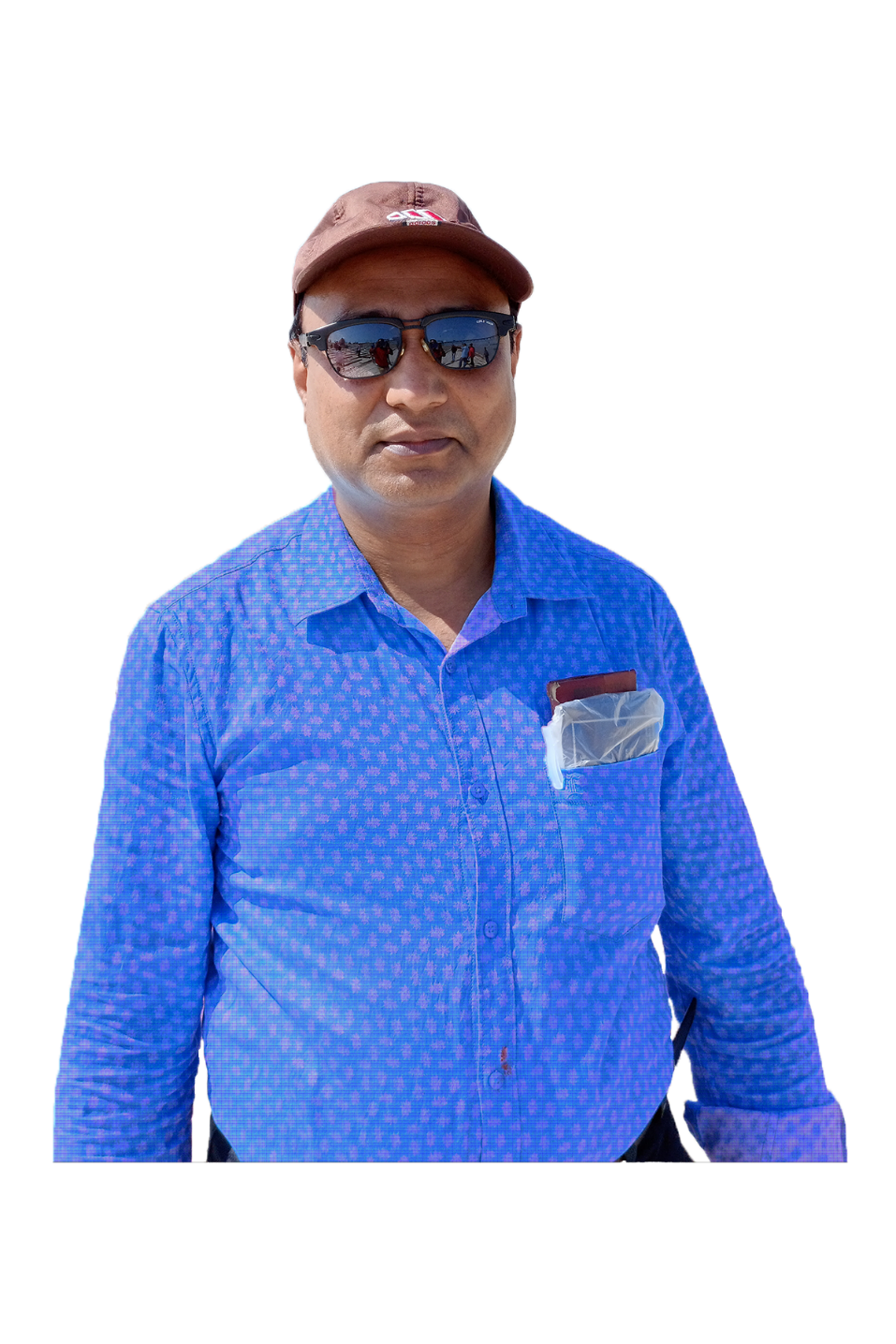 তপন কুমার মন্ডল
সহকারী অধ্যাপক, হিসাববিজ্ঞান
আলাউদ্দিন আহমেদ ডিগ্রী কলেজ
চড়াইকোল, কুমারখালী, কুষ্টিয়া।
মোবা: 01716250757
Email- tapanmondol72@gmail.com
পাঠ পরিচিতি
শ্রেণী: একাদশ-দ্বাদশ
বিষয়: হিসাববিজ্ঞান 1ম পত্র
অধ্যায়: 2য় (হিসাবের বইসমূহ)
আজকের পাঠ
খুচরা নগদান বহি
Petty Cash Book
শিখনফল
এই পাঠ শেষে শিক্ষার্থীরা………
১। নগদান বই কি তা জানতে পারবে।
২। নগদান বইয়ের শ্রেণিবিভাগ করতে পারবে।
৩। খুচরা নগদান (petty cash book) বই কি তা জানতে পারবে। 
৪। বহুঘরা বা বিশ্লেষনাত্মক খুচরা নগদান বই সম্পর্কে জানতে পারবে।
৫। অগ্রদত্ত পদ্ধতির খুচরা নগদান বই সম্পর্কে জানতে পারবে।
৬। খুচরা নগদান বই সংক্রান্ত সমস্যার সমাধান করতে পারবে।
নগদান বই কাকে বলে ?
যে বইতে কোন ব্যক্তি বা প্রতিষ্ঠানের সমস্ত প্রকার নগদ লেনদেন অর্থাৎ নগদ প্রাপ্তি ও পরিশোধগুলো তারিখ এর ক্রমানুসারে লিপিবদ্ধ করা হয় সে বইকে নগদান বই বলা হয়।
নগদান বই
CASH BOOK
সাধারাণ নগদান বই
খুচরা নগদান বই
একঘরা 
নগদান বই
তিনঘরা 
নগদান বই
দু’ঘুরা 
নগদান বই
বহুঘরা বা বিশ্লেষনাত্মক খুচরা নগদান বই
অগ্রদত্ত পদ্ধতির খুচরা নগদান বই
সাধারন 
খুচরা নগদান বই
খুচরা নগদান বই কি? (What is petty cash book?)
খুচরা বা ছোট ছোট খরচগুলোর হিসাব যে নগদান বইতে রাখা হয় তাকে খুচরা নগদান বই বলে। খুচরা নগদান বই প্রধান নগদান বই এর মত একটি প্রাথমিক হিসাবের বই। ডাক ও তার খরচ, ছাপা ও মনিহারি খরচ, যাতায়াত খরচ ইত্যাদি খরচগুলোর হিসাব খুচরা নগদান বইতে লেখা হয়।
খুচরা নগদান বই তিন প্রকার। যথা:
(ক) সাধারণ খুচরা নগদান বই: 
যে খুচরা নগদান বইতে খরচের টাকার পরিমাণ লিপিবদ্ধের জন্য মাত্র একটি ঘর থাকে তাকে 
সাধারণ খুচরা নগদান বই বলে। এর ব্যবহার বর্তমানে দেখা যায় না।
নমুনা নিম্নরূপ:
সাধারণ খুচরা নগদান বই
ক্রেডিট
ডেবিট
(খ) বহুঘরা বা বিশ্লেষনাত্মক খুচরা নগদান বই:
খুচরা খরচের বিশ্লেষণ দেখিয়ে যে খুচরা নগদান বই রাখা হয় তাকে বহুঘরা বা বিশ্লেষনাত্মক 
খুচরা নগদান বই বলে। বহুঘর বিশিষ্ট খুচরা নগদান বইয়ে খরচ বিশ্লেষনের জন্য পৃথক পৃথক 
কলাম রাখা হয় এবং সময়ান্তে কলামের সমষ্টি খতিয়ানে স্থানান্তর করা হয়। কলামের সংখ্যা 
বেশি হলে “বিবিধ খরচ” কলামে লিখা হয়।
নমুনা নিম্নরূপ:
সাখাওয়াত এন্ড সন্স এর
খুচরা নগদান বই (বিশ্লেষণাত্মক)
ডেবিট
ক্রেডিট
(গ) অগ্রদত্ত পদ্ধতির খুচরা নগদান বই:
অগ্রদত্ত অর্থ আগে দেয়া। যে পদ্ধতিতে ছোট ক্যাশিয়ারকে একটি নির্দিষ্ট সময়ের জন্য প্রতিষ্টানের খুচরা ব্যয়গুলো পরিশোধ করার জন্য নির্দিষ্ট পরিমাণ অর্থ অগ্রীম প্রদান করা হয় এবং ভাউচার সহ খরচের বিবরণী দাখিল সাপেক্ষে খুচরা বা ছোট ক্যাশিয়ারকে পুনরায় খরচের সমপরিমাণ অর্থ অগ্রীম প্রদান করা হয় সে পদ্ধতিকে অগ্রদত্ত নগদান পদ্ধতি বলে। এই খুচরা নগদান বইটিও বহুঘরা বিশিষ্ট খুচরা নগদান বই বা বিশ্লেষনাত্মক খুচরা নগদান বইয়ের অনুরূপ হয়।
নমুনা নিম্নরূপ:
সাখাওয়াত এন্ড সন্স এর
খুচরা নগদান বই (অগ্রদত্ত নিয়মে)
ডেবিট
ক্রেডিট
অগ্রদত্ত নিয়মে খুচরা নগদান বই প্রস্তুতে জাবেদা দাখিলা:
(1) খুচরা খরচের জন্য যখন প্রধান ক্যাশিয়ারের নিকট থেকে নগদ টাকা বা চেক পাওয়া যায়-

		খুচরা নগদান হিসাব                          ডেবিট
       		নগদান হিসাব/ব্যাংক হিসাব                     ক্রেডিট
(২) খুচরা খরচের জন্য নিম্নোক্ত জাবেদা দিতে হয়-

		ডাক ও তার খরচ হিসাব                    ডেবিট
		মণিহারি খরচ হিসাব                         ডেবিট
		বিবিধ খরচ হিসাব                            ডেবিট
      	     খুচরা নগদান হিসাব                                ক্রেডিট
একটি সমস্যার সমাধান করি-
২০১9 সালের জুন মাসে সাখাওয়াত অ্যান্ড সন্স এর নিম্নলিখিত লেনদেনসমূহ সংঘটিত হয়েছে-
২০১9                                                                                     	 টাকা                                                                                                                                   
 জুন   	1   প্রধান ক্যাশিয়ারের নিকট হতে নগদ পাওয়া গেল       	   		250.00  
  "     	2   মনিহারি ক্রয় 					     							  25.00
  "      	9   কার্বন ক্রয় 						        						    7.00
  "     	12  যাতায়াত খরচ বাবদ প্রদত্ত হল 			                             10.00
  "   	15  আপ্যায়ন খরচ					                                         9.00     
  "       	17  পেনসিল ও কালি ক্রয় 				                                  22.00
  "       	18  ডাকটিকেট ক্রয় বাবদ প্রদত্ত হলো 			                               5.00
  "     	25  বাস ভাড়া বাবদ প্রদত্ত হলো 				                               4.00
  "      	29  প্যাকিং এর প্রয়োজনীয় দ্রব্যাদি ক্রয় 			                        13.00

উপরোক্ত তথ্যাদি হতে একটি বিশ্লেষনাত্মক খুচরা নগদান বহি তৈরি কর।
সমাধান:
সাখাওয়াত এন্ড সন্স এর
খুচরা নগদান বই (বিশ্লেষণাত্মক)
ডেবিট
ক্রেডিট
খতিয়ান বহি
নগদান হিসাব
ক্রেডিট
ডেবিট
সাখাওয়াত এন্ড সন্স এর
খুচরা নগদান বই (বিশ্লেষণাত্মক)
ডেবিট
ক্রেডিট
সমাধান:
সাখাওয়াত এন্ড সন্স এর
খুচরা নগদান বই (বিশ্লেষণাত্মক)
ডেবিট
ক্রেডিট
আরও একটি সমস্যার সমাধান করি-
২০১৬ সালের জুন মাসে সাখাওয়াত অ্যান্ড সন্স এর নিম্নলিখিত লেনদেনসমূহ সংঘটিত হয়েছে-
২০১৬                                                                              টাকা                                                                                                                                   
 জুন     1   খুচরা নগদ তহবিল				                            50.00 	
               প্রধান ক্যাশিয়ারের নিকট হতে নগদ পাওয়া গেল       	250.00  
  "     	2   মনিহারি ক্রয় 					                            25.00
  "      	9   কার্বন ক্রয় 						                              7.00
  "     	12  যাতায়াত খরচ বাবদ প্রদত্ত হল 			                  10.00
  "   	15  আপ্যায়ন খরচ					                              9.00     
  "       	17  পেনসিল ও কালি ক্রয় 				                       22.00
  "       	18  ডাকটিকেট ক্রয় বাবদ প্রদত্ত হলো 			                    5.00
  "     	25  বাস ভাড়া বাবদ প্রদত্ত হলো 				                    4.00
  "      	29  প্যাকিং এর প্রয়োজনীয় দ্রব্যাদি ক্রয় 			             13.00

উপরোক্ত তথ্যাদি হতে একটি অগ্রদত্ত নিয়মের খুচরা নগদান বহি তৈরি কর।
সমাধান:
সাখাওয়াত এন্ড সন্স এর
খুচরা নগদান বই (অগ্রদত্ত নিয়মে)
ক্রেডিট
ডেবিট
দলীয় কাজ
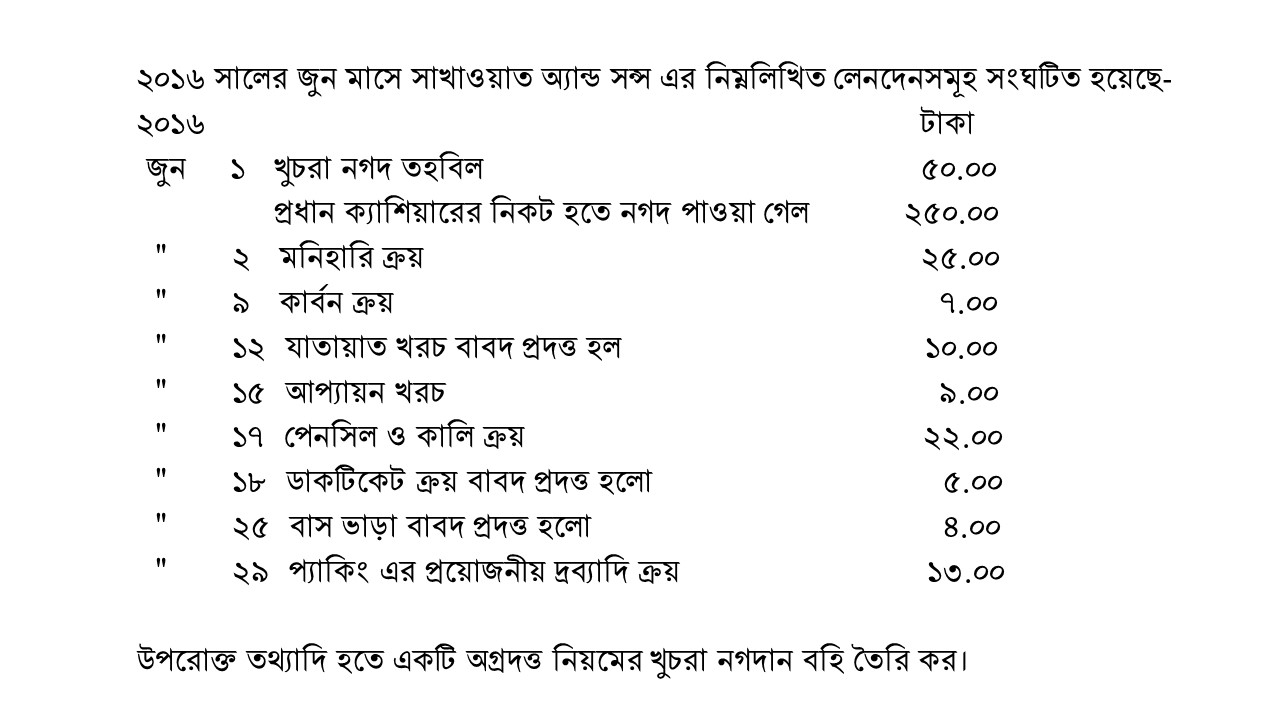 একক কাজ
খুচরা নগদান বই কি? 
খুচরা নগদান বই কত প্রকার ও কি কি?
বহুঘরা খুচরা নগদান বই কাকে বলে?
অগ্রদত্ত খুচরা নগদান বহির সুবিধা কি?
মূল্যায়ণ
১। নগদান বই কি?
2। খুচরা নগদান বই কাকে বলে? 
3। খুচরা নগদান বই কত প্রকার ও কি কি?
৪। অগ্রদত্ত খুচরা নগদান বই এর অসুবিধা কি কি? 
5। বহুঘরা বা বিশ্লেষনাত্মক খুচরা নগদান বই কাকে বলে? 
6। বহুঘরা খুচরা নগদান বই এর সুবিধা কি?
বাড়ির কাজ
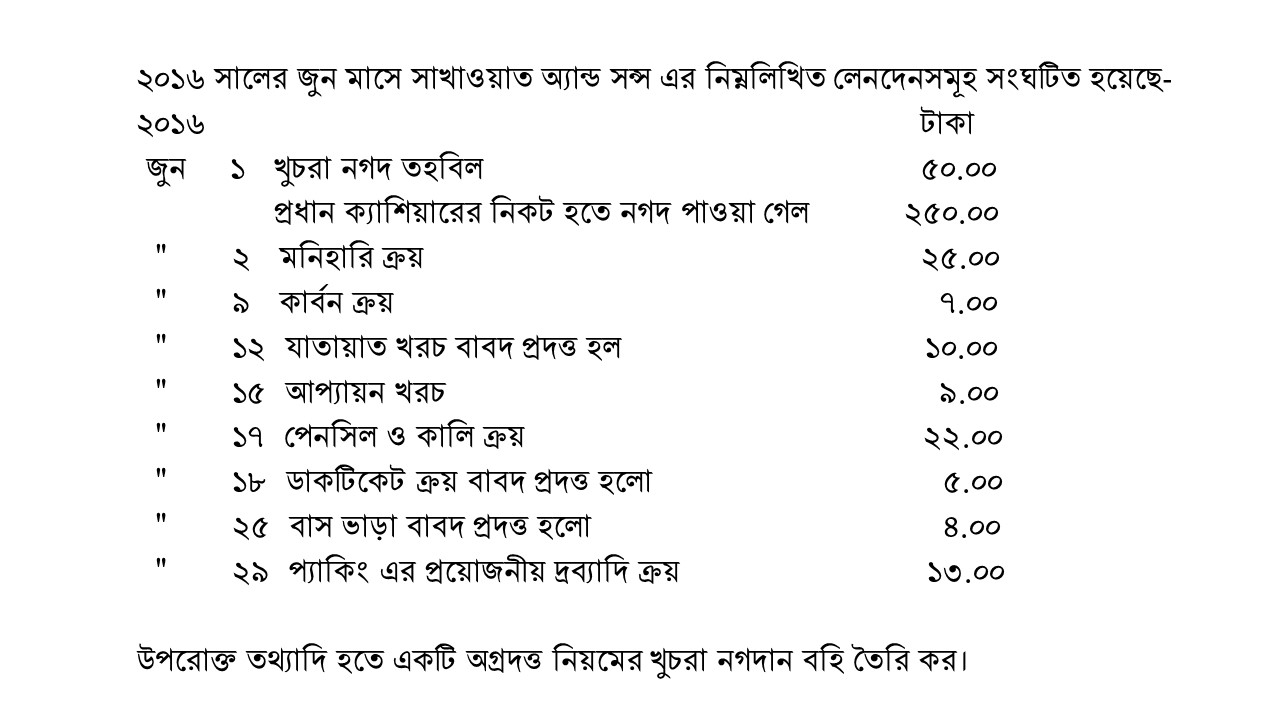 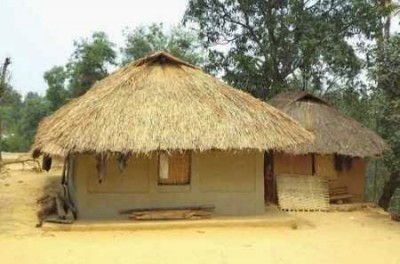 পরবর্তী পাঠ
রেওয়ামিল
Trial Balance
ধন্যবাদ শিক্ষার্থীরা